Никольская церковь                        в селе Саметь Костромского района
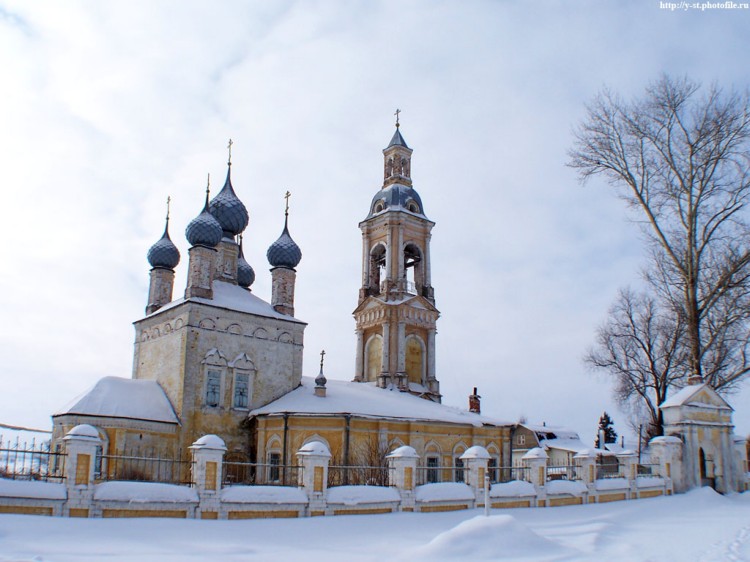 История церкви. Достопремечательности.
Саметь - одно из древнейших сёл Костромского уезда. Впервые погост упоминается в 1581 г., когда Царь Иван Грозный пожаловал его Московскому Чудову монастырю, в чьём владении Саметь оставалась до 1764 года.
История церкви. Достопремечательности.
Храм в Самети впервые упоминается в 1616 г., когда на погосте стояла деревянная церковь во имя Николы. По-видимому, изначально второй храм погоста был посвящён свв. апп. Петру и Павлу, традиционно почитаемым на Руси покровителям. рыбаков  В 60-е годы 18 века взамен деревянных церквей в селе был возведён каменный пятиглавый храм с трёхъярусной колокольней, освящённый в 1768 году.
История церкви. Достопремечательности.
В него перенесли три престола            из прежних деревянных церквей:
в холодном четверике-                       во имя свт.Николая Чудотворца, 
в тёплой трапезной:
правый- во имя свв.апп.Петра                     и Павла, 
левый- во имя Алексия, митр.Московского. 
В 1-й пол.19 века была возведена новая колокольня, а в 1870-е годы переделана трапезная                                          с приделами Алексия митрополита              и Петра и Павла. Во 2-й пол.19 в. церковь была окружена кирпичной оградой (утрачена                                                        и воспроизведена в старых формах в 1980-1990-х гг.)                                                             с воротами и угловой часовней.                         К западу от храма в ограде стоит дом причта нач. 20 в., неподалеку от него у юго-западного угла колокольни сохранилась часовня - столп того же времени.
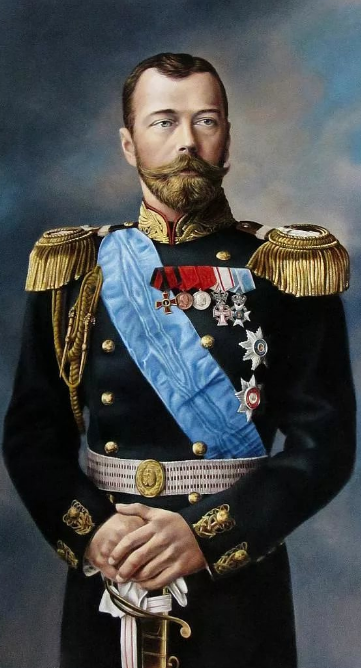 История церкви. Достопремечательности.
В 1914 г. Император НиколайII - в память своего посещения     в 1913 г. Костромской губернии - прислал в дар этой церкви  в Самети список Феодоровской иконы Божией Матери, которую 28 июля 1914 г.- за несколько дней до начала 1-й Мировой войны - массовый крестный ход перенёс из церкви свв. Богоотец Иоакима и Анны в Костроме                           в Никольскую церковь                    в Самети.
История церкви. Достопремечательности
В советское время в селе Саметь находился известный на всю страну колхоз "12 Октябрь", возглавляемый легендарной Прасковьей Андреевной Малининой - дважды Героем Социалистического труда, кавалером шести орденов Ленина. Богослужения в церкви из-за отсутствия священника прекратились в 1942 г., и несмотря на все усилия верующих, храм не действовал 4 года. 1 апреля 1946 г. Совет по делам Русской Православной Церкви при Совете Министров СССР отказал религиозной общине Самети              в разрешении на открытие храма, т.е. фактически закрыл его. Однако, благодаря знаменитой П.А.Малининой, пустившей в ход все свои высокие связи, случилось небывалое: уже 8 июля 1946 г. Совет отменил своё предыдущее решение и разрешил открыть церковь                                  в Самети. 
С августа 1946 г. богослужения                                           в церкви не прерывались.
История церкви.
Священник Сергий Платонович Введенский (1873 -1941) -настоятель Никольского храма с 1905 по 1941 год (в 1941г. арестован и погиб в лагерях Ярославской области). Воспитатель П.А.Малининой.
История церкви. Достопремечательности.
В Никольской церкви служили такие известные священнослужители Костромской епархии как:
Почетный гражданин г. Костромы митрофорный протоиерей Константин Ильчевский (1924-2011) 
Митрофорный протоиерей Петр Нецветаев(1929-)
Настоятели Никольской церкви протоиерей Пётр Нецветаев  ( 60-е годы XX века) и протоиерей Ардалеон  Шашков с прихожанами (1983год).
История церкви.
Протоиерей Ардалион Шашков, 17 лет служивший                      в Никольской храме                              и похороненный                  со своей супругой  матушкой Галиной в ограде  церкви.
Деятельность
За прошедшие 1,5 года в церкви произведены масштабные ремонтно-строительные работы.
Полностью заменена лестница на колокольне храма.
Деятельность
Реконструированы площадки. Обустроена колокольня. Заменена проводка, установлено прожекторное освещение;
Деятельность
Реконструированы площадки. Обустроена колокольня. Заменена проводка, установлено прожекторное освещение;
Деятельность
На колокольню повешены колокола пожертвованные благотворителями;
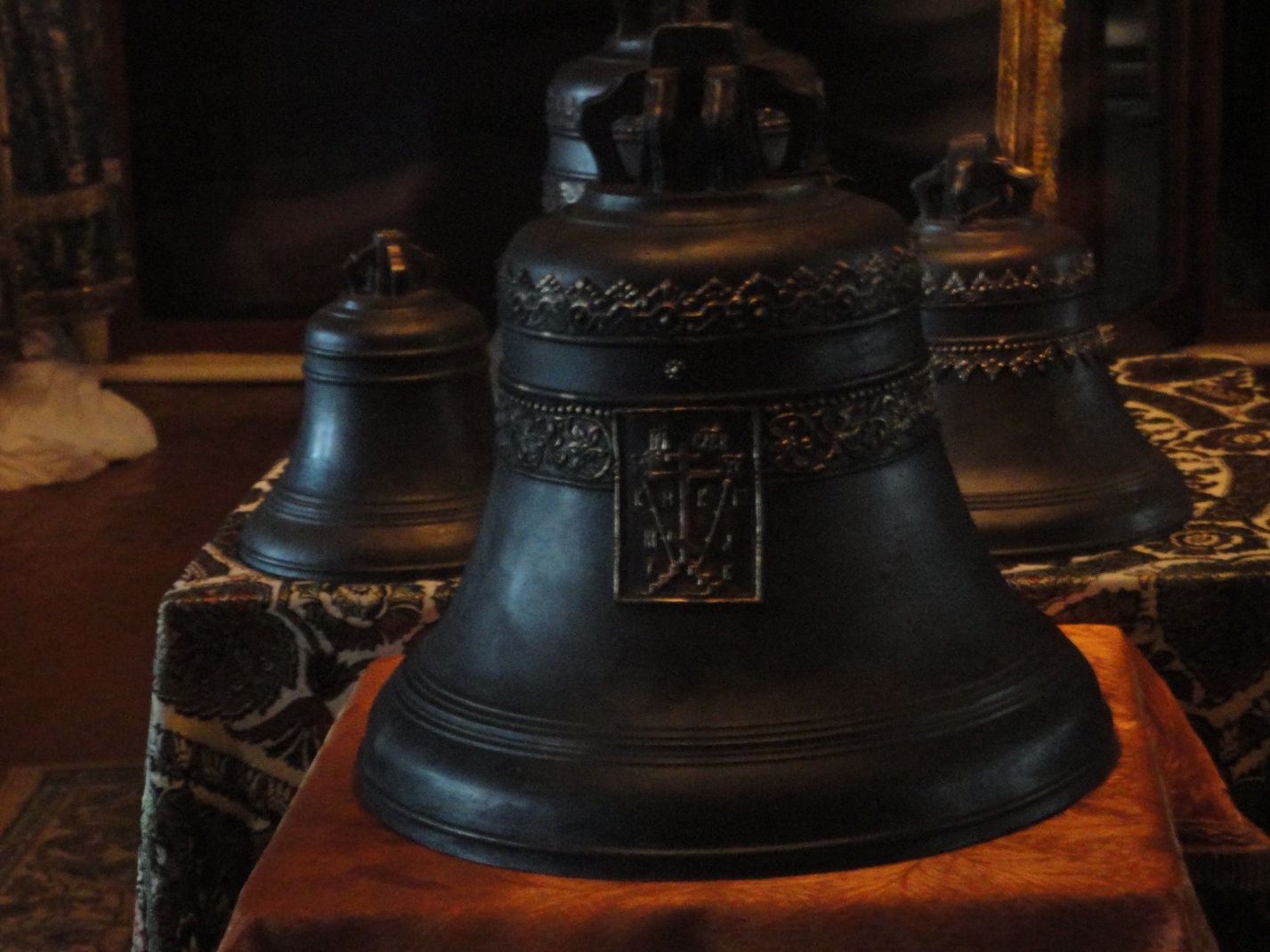 Деятельность
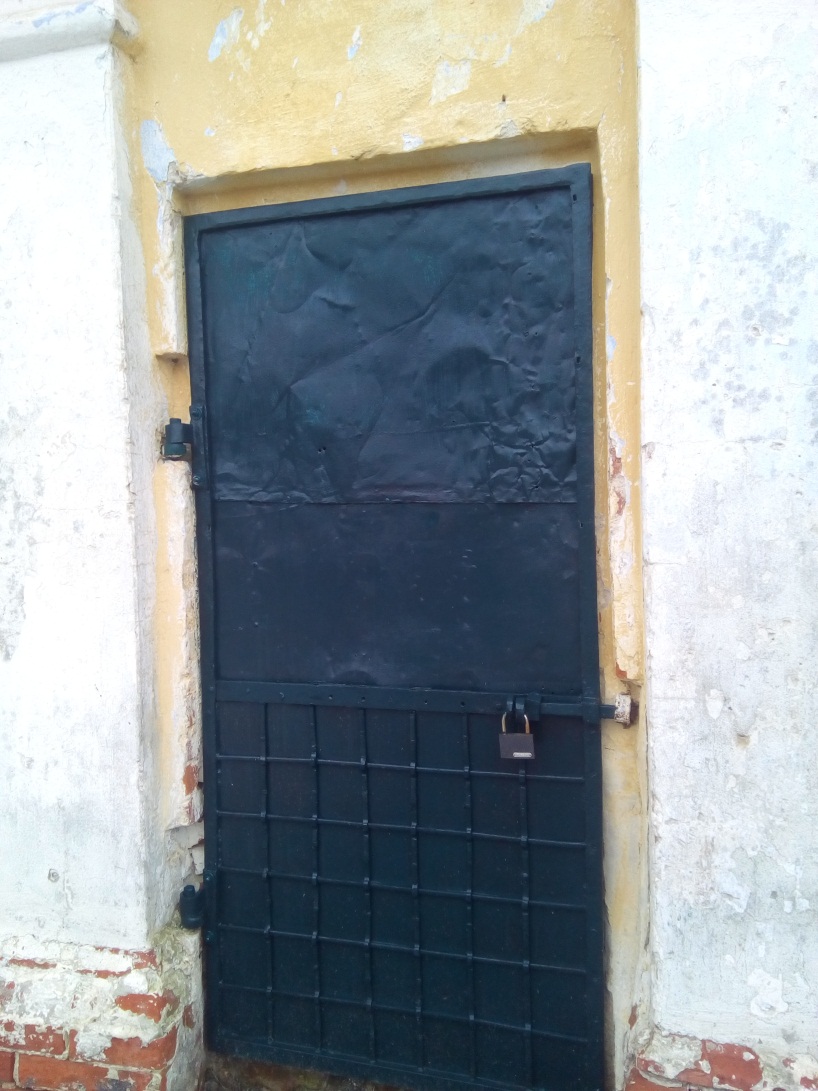 Осуществлен капитальный внутренний ремонт церковной сторожки;
Произведена капитальная расчистка церковного кладбища (спилены  и удалены ветхие деревья, вывезен мусор);
Деятельность
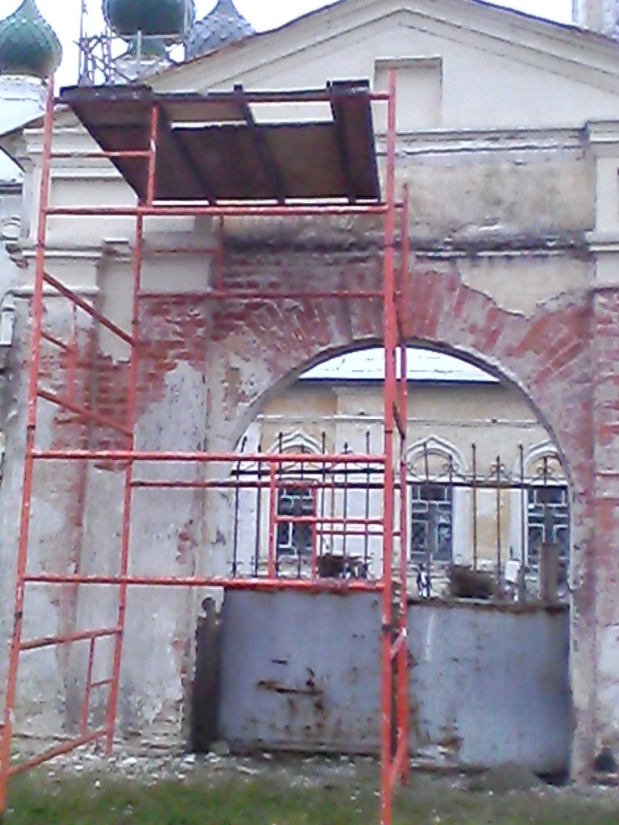 Восстановлены арка въездных ворот с установлением купола и заменой ворот и калитки;
Деятельность
Произведена капитальная переделка отопительной системы;
Полностью реконструирована и восстановлена ограда с южной стороны церкви.
Деятельность
Восстановленный фундамент  южной стены церковной ограды.
Деятельность
Начало реконструкции стены.
Деятельность
Стены поднимаются… Осень 2016 года.
Реставрационные работы в Никольском пределе.
Музей Костромского отделения Императорского Православного Палестинского Общества.
Музей КОИППО.
17 мая храме открылся п2015 года              в Никольском ервый          в Костромской области музей ИППО, вмещающий эксклюзивные выставки «Святыни Палестины»                   и «Костромская Голгофа».
За два года музей посетили свыше 300 человек.
Витрины с экспонатами выставки «Святыни Палестины».
Музей КО ИППО.
Выставка «Святыни Палестины»
Музей КО ИППО
Выставка «Святыни Палестины»
Выставка «Святыни Палестины»
Визит  Великого князя  наследника престола Дома Романовых Георгия Михайловича Романова в Кострому.
Великокняжеский визит.
Экскурсия  по выставке «Кострмоская Голгофа».    С 27 по 29 июля 2015 года в Костроме находился Е.И.В. Великий князь Георгий Михайлович Романов. 28 июля он посетил Никольскую церковь с. Саметь, куда его предок св. государь страстотерпец Николай II накануне 1 Мировой войны пожаловал список  с чудотворной иконы Божией Матери Феодоровской.
Великокняжеский визит.
.
Жизнь прихода. Праздники и будни.
Молитвенная и богослужебная жизнь прихода Никольской церкви проходит согласно уставной деятельности. Богослужения  в храме совершаются в воскресные и праздничные дни, дни престольных праздников: 
памяти св. Николая, архиеп. Мир Ликийских чудотворца - 19 декабря/ 22мая
свв. первоверховных апп. Петра и Павла – 12 июля
св. Алексия, митр. Московского
Жизнь прихода. Праздники и будни.
В дни памяти святителя Николая, престольные дни святого во имя которого освящен главный придел храма, возобновлена традиция проведения Никольских ярмарок.
Яркими и запоминающимися бывают мероприятия праздников Благовещения, Рождества Христова, Пасхи, Троицы, которые сопровождаются проведением детских утренников, народными традициями.
Жизнь прихода. Праздники и будни.
Жизнь прихода . Праздники и будни.
Жизнь прихода. Праздники и будни.
Жизнь прихода. Праздники и будни.
Жизнь прихода. Праздники и будни.
Жизнь прихода. Праздники и будни.
Жизнь прихода. Праздники и будни.
Святыни и достопримечательности храма.
Костромского отделения Императорского православного Палестинского Общества.
Святыни:
Чудотворная икона св. Николая, архиеп. Мир Ликийских чудотворца (XVIIIв.);
Икона св. Алексия, митр. Московского (XVIIIв.);
Мироточивая фреска «Моление  о Чаше»;
Частица моще св. блж. Симона Юрьевецкого, Христа ради юродивого, чудотворца;
Четки свщмч. Никодима (Кроткова, +1938), архиепископа Костромского и Галичского.
Святыни и достопримечательности храма.
Мироточивая фреска «Моление о Чаше». Святыни прихода.
Святыни Никольской церкви.
Внутренний вид храма.
Петропавловский придел.
Фреска «Освобождение апостола Петра из темницы» (Деян. 12:1-23)
Экскурсии. Паломничество.
Приход посещают как группы паломников, так и экскурсии в рамках ознакомления со святынями Костромского Заречья.
Экскурсии. Паломничество.
Посещение паломниками колокольни Никольского храма.
Наши планы. Реконструкция памятника.
Наши планы.
Восстановление куполов.
Церковная сторожка.
Восстановление  церковной сторожки.
В 1929 году в ней жила П. А. Малинина.
Если вы хотите помочь храму, то наши банковские реквизиты:
Полное юридическое наименование: МЕСТНАЯ ПРАВОСЛАВНАЯ РЕЛИГИОЗНАЯ ОРГАНИЗАЦИЯ ПРИХОД НИКОЛЬСКОЙ ЦЕРКВИ С.САМЕТЬ КОСТРОМСКОГО РАЙОНА КОСТРОМСКОЙ ЕПАРХИИ РУССКОЙ ПРАВОСЛАВНОЙ ЦЕРКВИ.

Банк получателя: ООО «Костромаселькомбанк» Адрес: Российская Федерация, 156013, Костромская обл, Костромской р-н, г. Кострома, Калиновская ул, дом 36,
БИК 043469720
к/с 30101810200000000720
ИНН 4401008886
ОГРН 1024400003858.
Получатель:
Местная православная религиозная организация приход Никольской церкви с.Саметъ Костромского района Костромской епархии Русской Православной Церкви
ИНН 4414006004
КПП 441401001
ОГРН 1024400006212
Р/с  40703810800000000141